Leveraging Facebook’s Free Basics Engine for Web Service Deployment in Developing Regions
Siddharth Singh, Vedant Nanda, Rijurekha Sen, Satadal Sengupta, Ponnurangam Kumaraguru, Krishna P. Gummadi
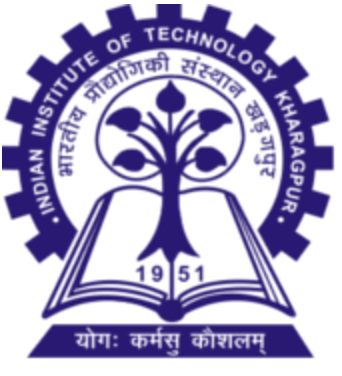 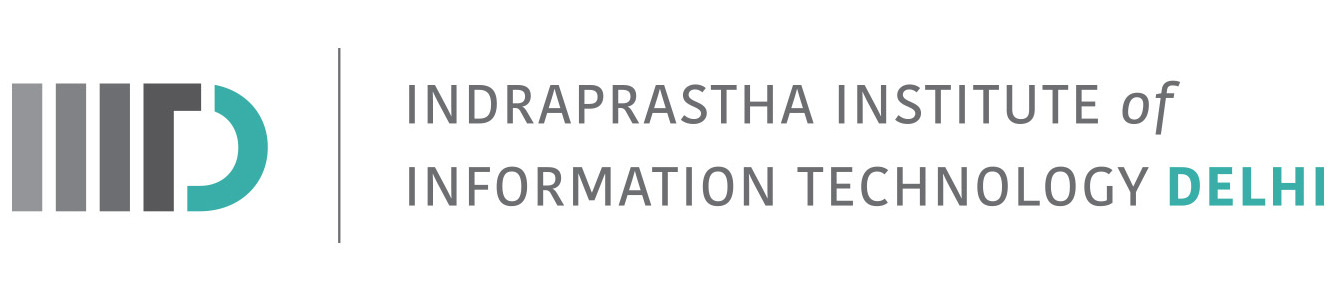 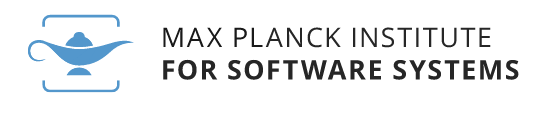 Leveraging Facebook’s Free Basics Engine for Web Service Deployment in Developing Regions
Siddharth Singh, Vedant Nanda, Rijurekha Sen, Satadal Sengupta, Ponnurangam Kumaraguru, Krishna P. Gummadi

Presented by: Zaid Ahmed 
(who helped with many of the experiments here and is a co-author in two related papers)
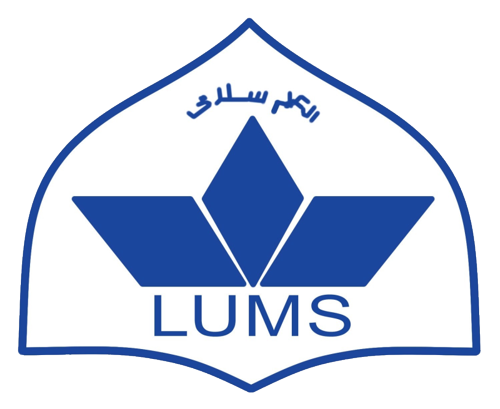 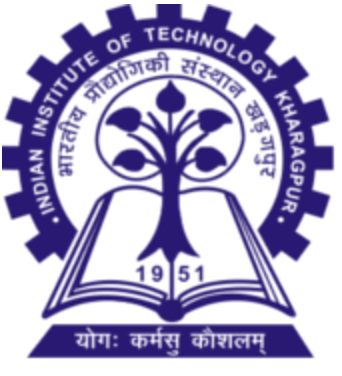 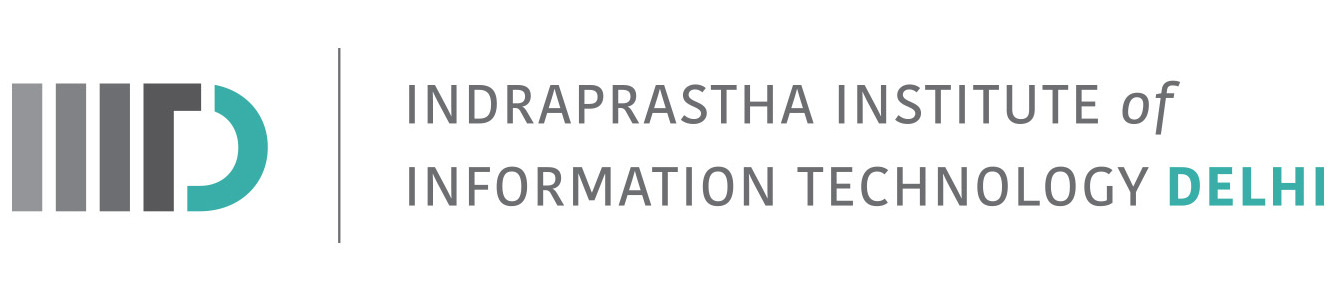 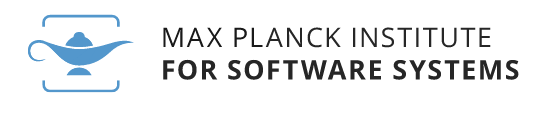 Facebook’s Free Basics – what is it?
3
Facebook’s Free Basics – what is it?
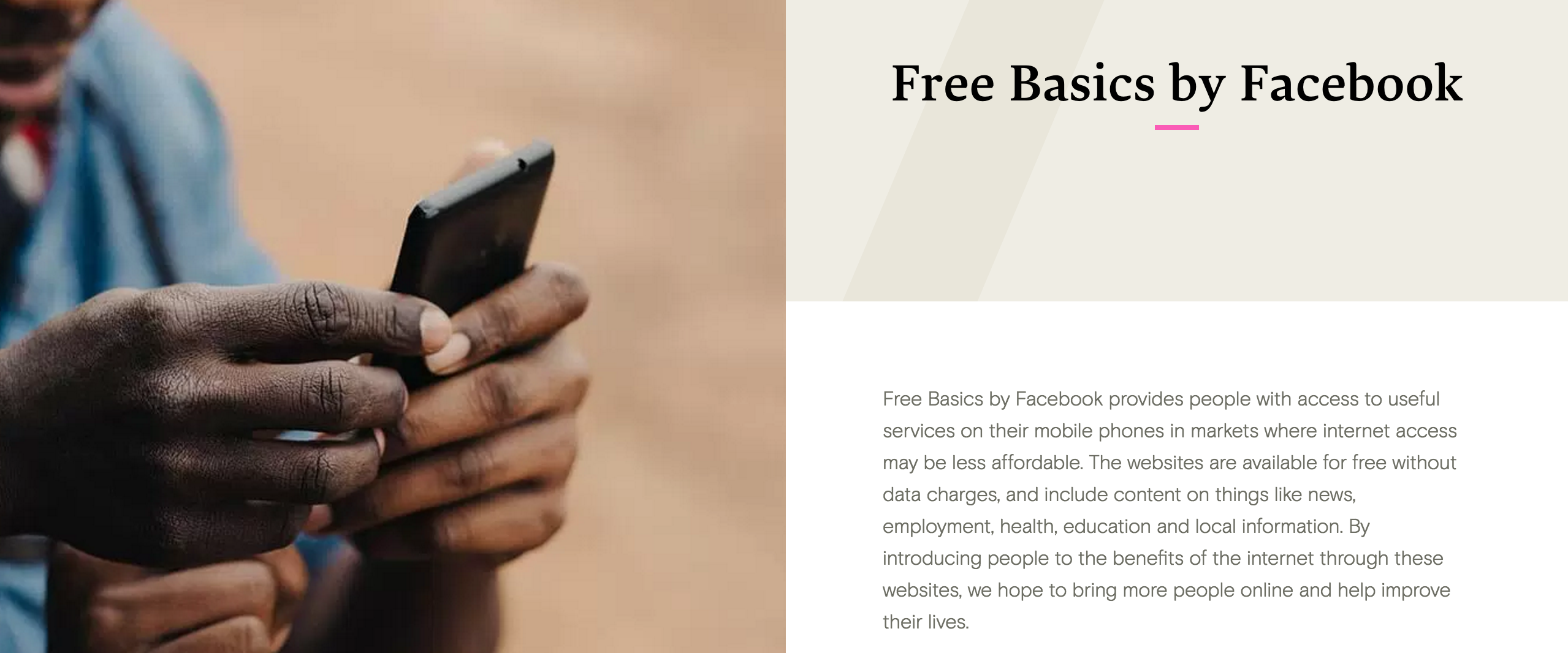 Image from: https://info.internet.org/en/
4
Facebook’s Free Basics – what is it?
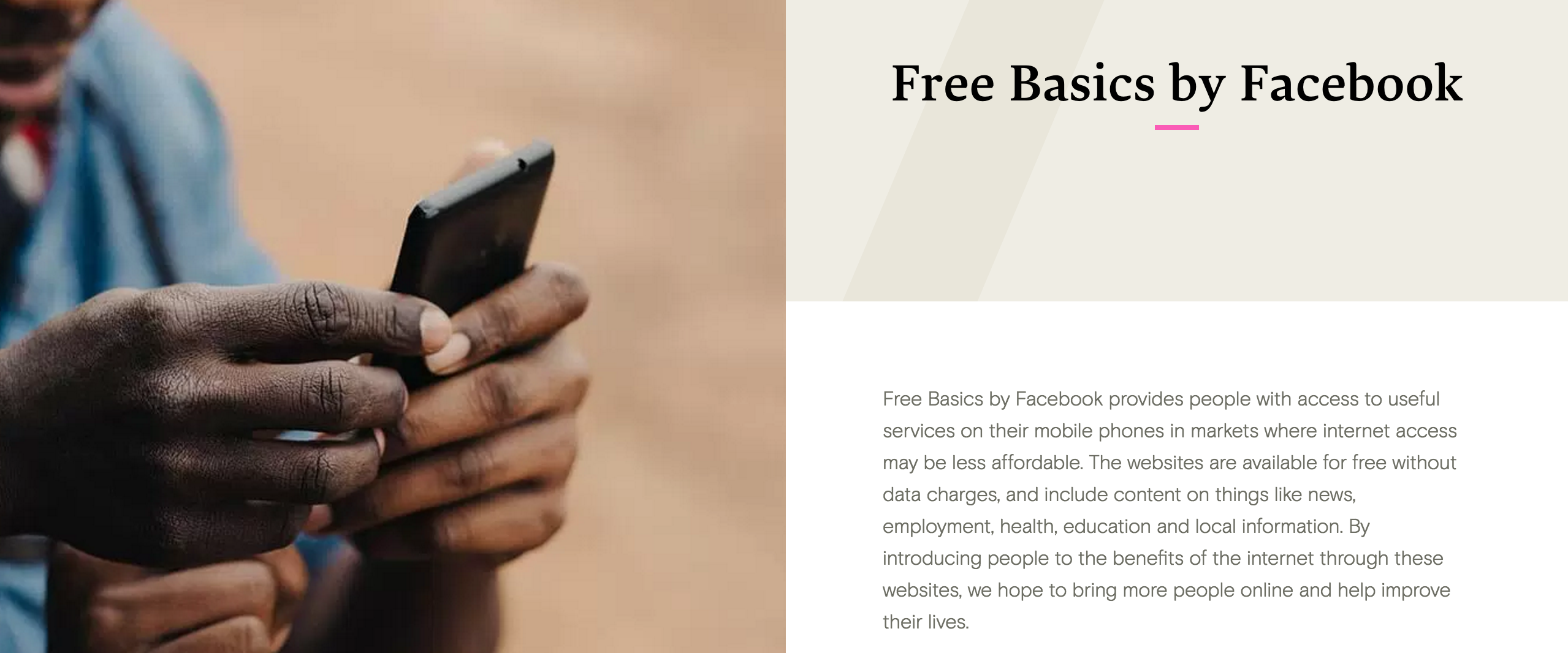 Image from: https://info.internet.org/en/
5
Facebook’s Free Basics – what is it?
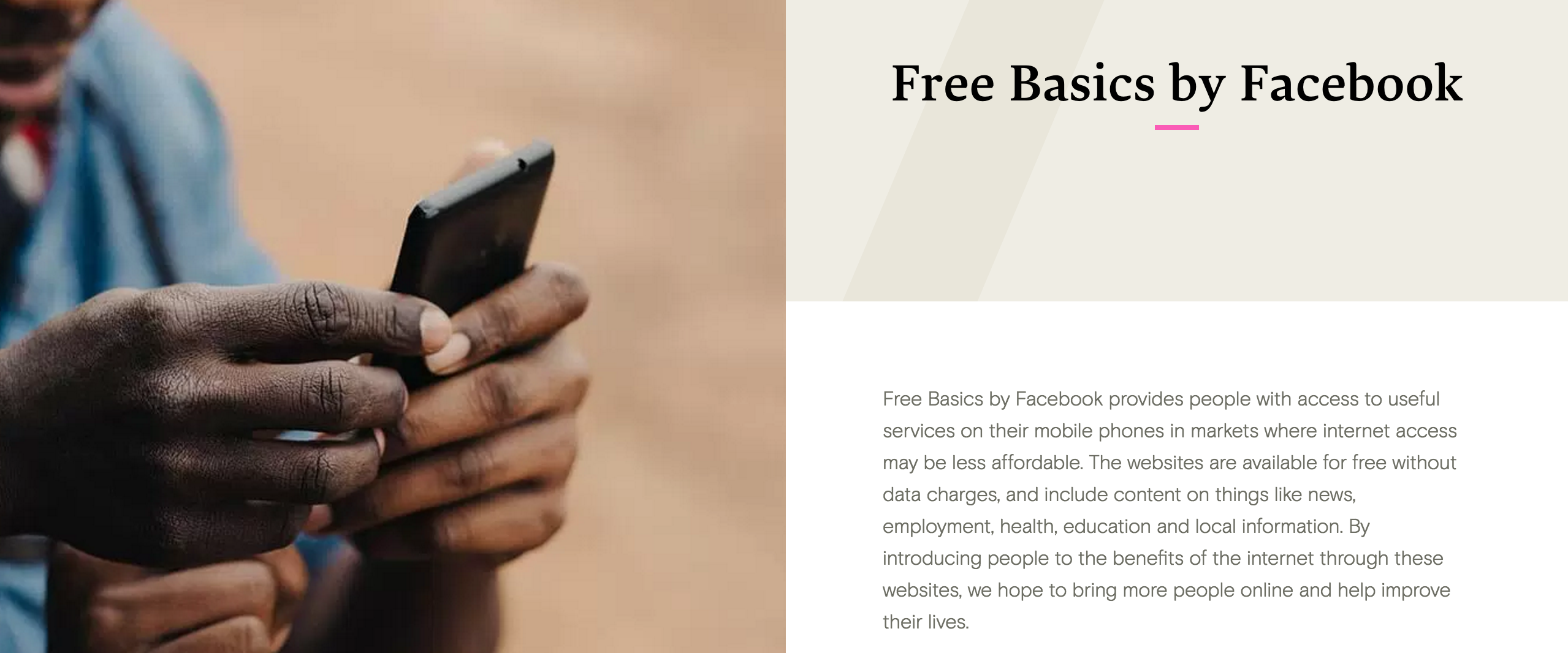 Image from: https://info.internet.org/en/
Zero-rated web service offering, hoping to bridge digital divide.
6
Facebook’s Free Basics – where is it?
7
Facebook’s Free Basics – where is it?
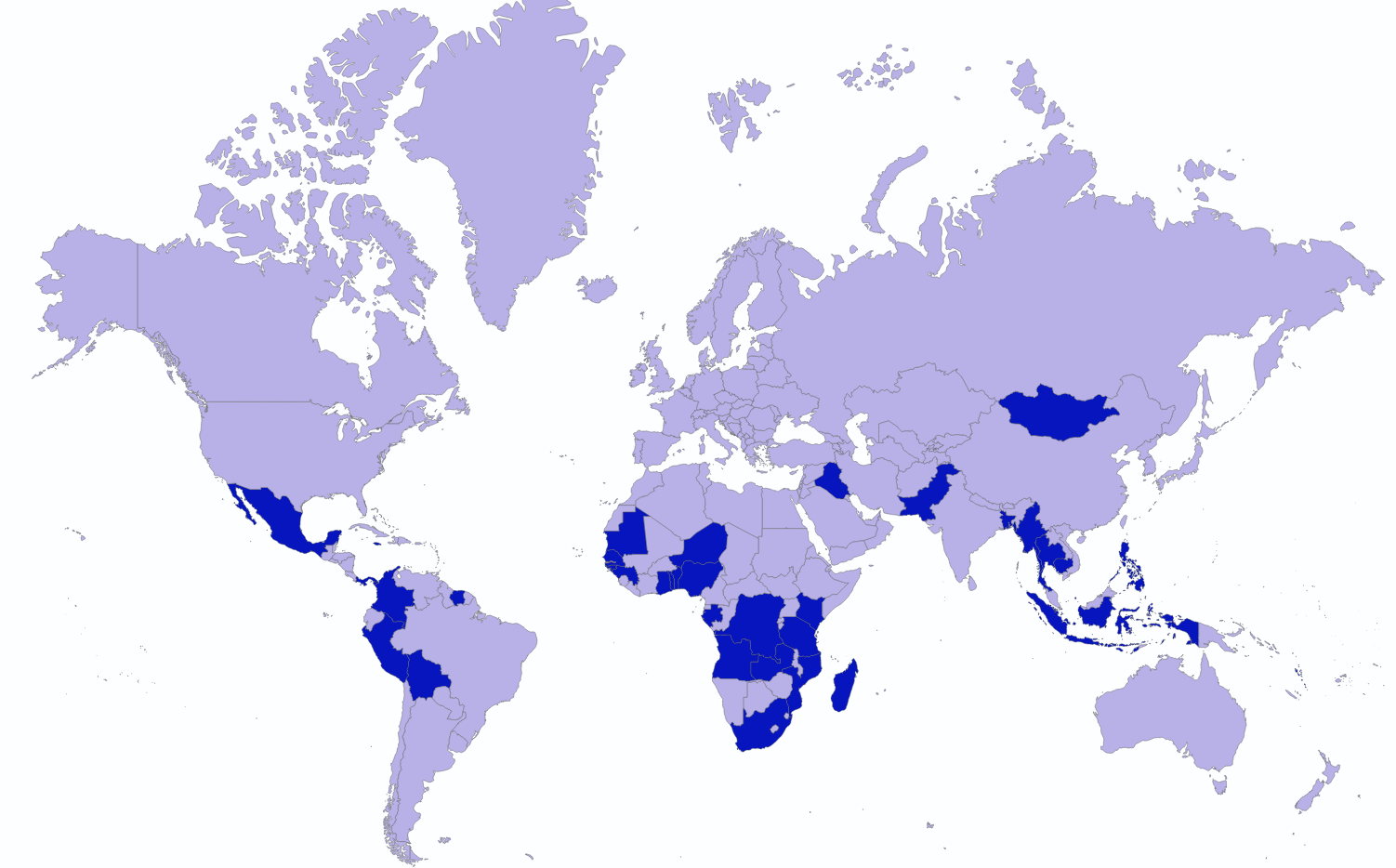 63 countries in Asia, Africa, 
South and Central America.
8
Facebook’s Free Basics – where is it?
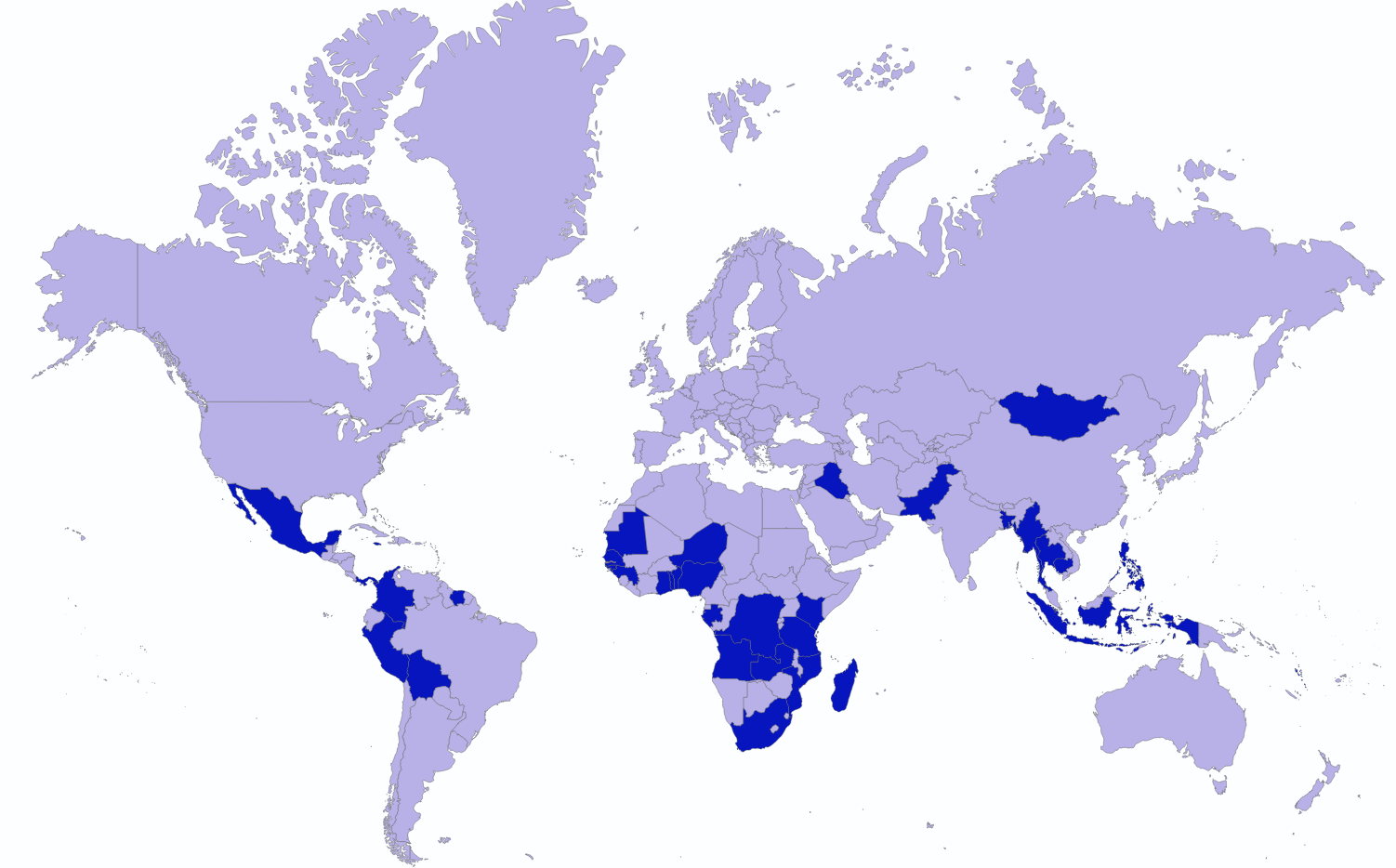 63 countries in Asia, Africa, 
South and Central America.
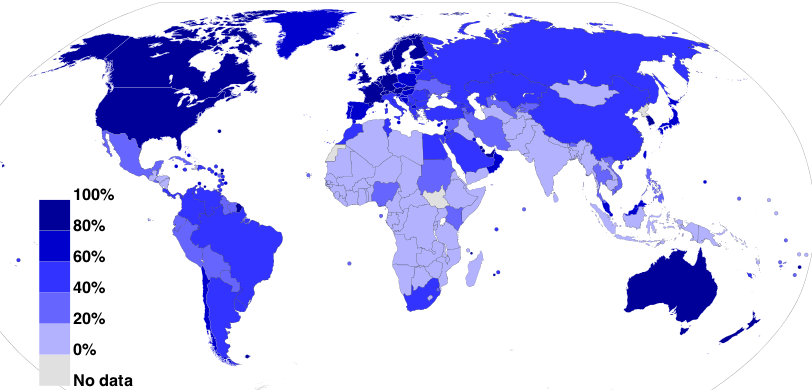 #Internet users as  % of population International Telecommunications Union (2012).
Image from: https://commons.wikimedia.org/w/index.php?curid=19202338
9
Facebook’s Free Basics – where is it?
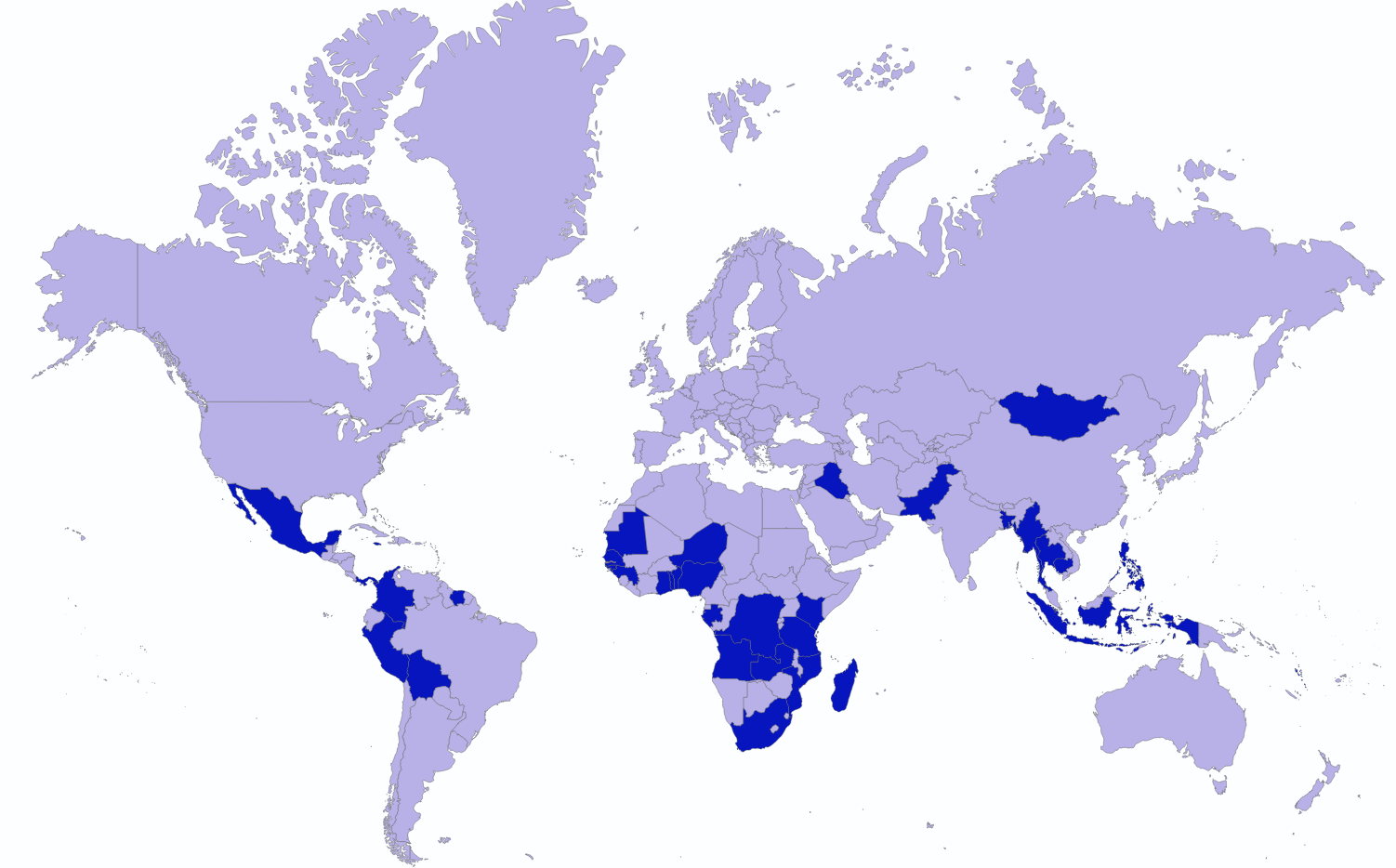 63 countries in Asia, Africa, 
South and Central America.
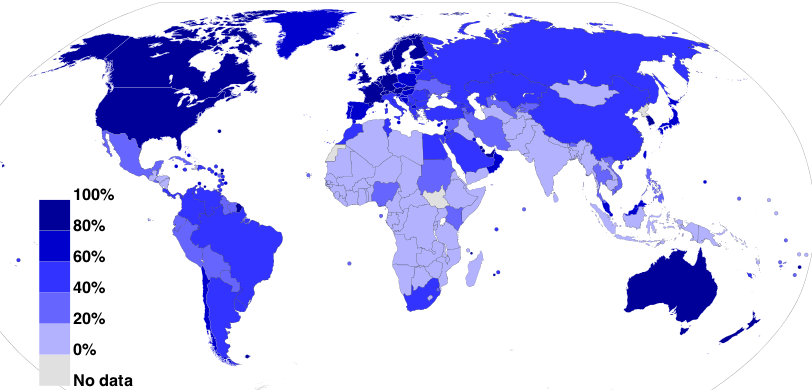 #Internet users as  % of population International Telecommunications Union (2012).
Image from: https://commons.wikimedia.org/w/index.php?curid=19202338
Free Basics is targeted to countries with low Internet penetration 
(and potentially of interest to the ICTD research community).
10
& our three research questions
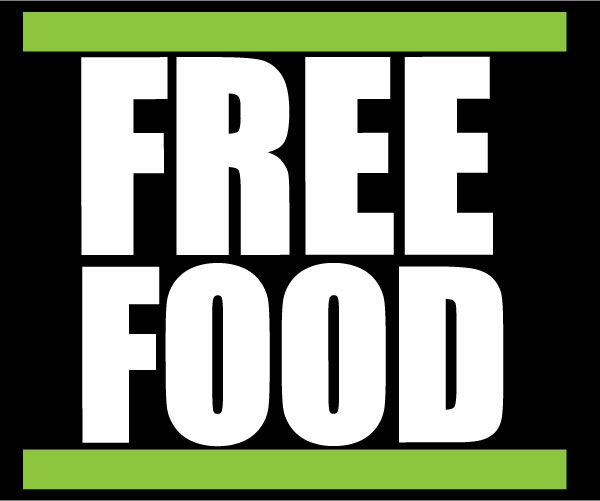 11
& our three research questions
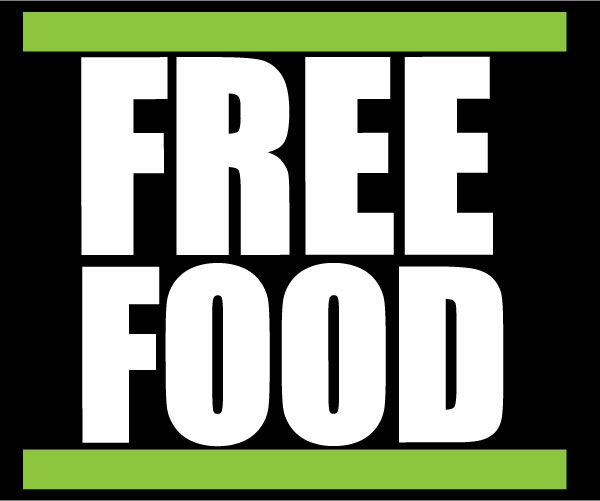 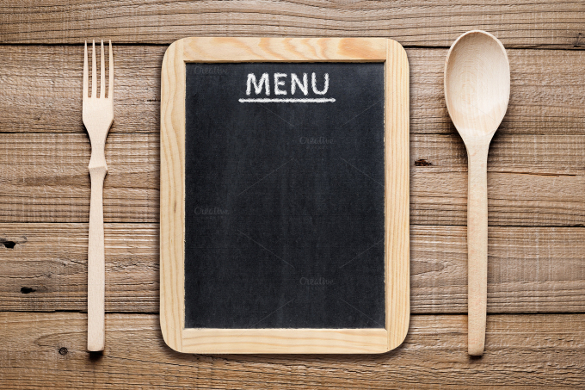 # of free services 
category of free services
I. What is on the menu?
12
& our three research questions
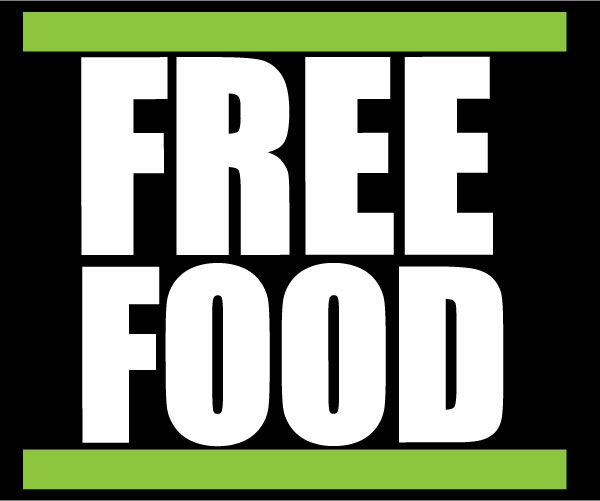 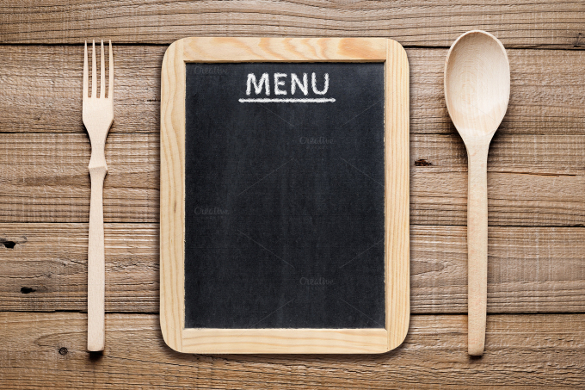 # of free services 
category of free services
I. What is on the menu?
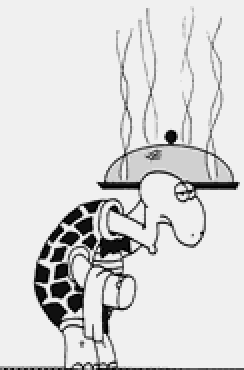 Experience Facebook’s gatekeeping procedure
II. How to become a chef or waiter here?
13
& our three research questions
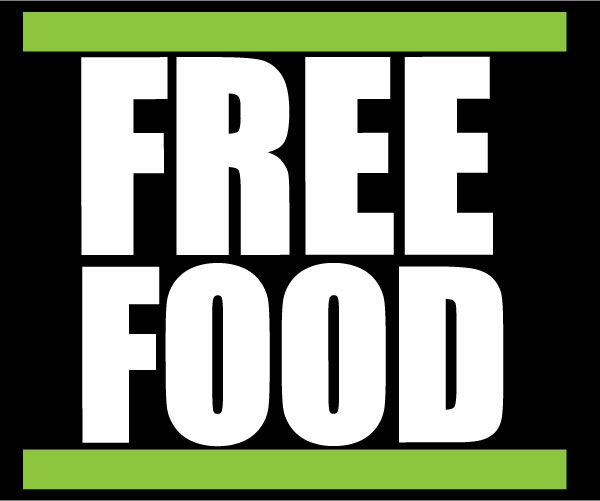 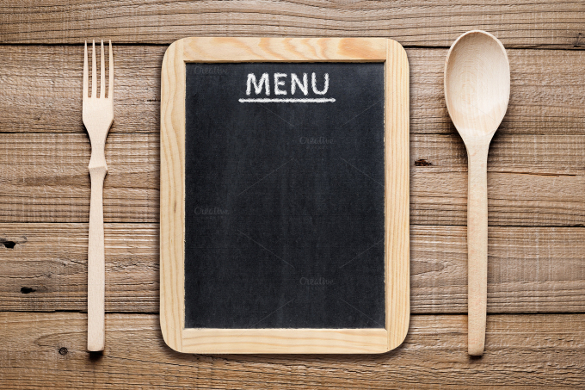 # of free services 
category of free services
I. What is on the menu?
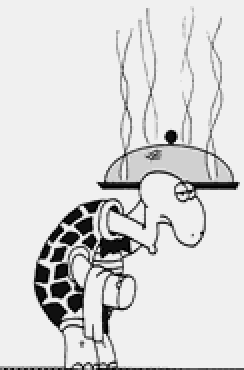 Experience Facebook’s gatekeeping procedure
II. How to become a chef or waiter here?
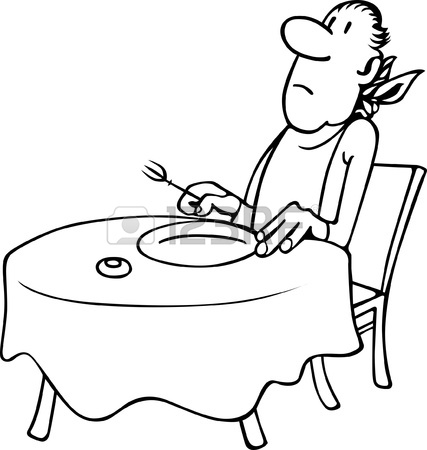 what countries, demographics and interests do they have?
III. Who are the visitors in this restaurant?
14
Measurement methodology
15
Measurement methodology
Architecture, according to Facebook
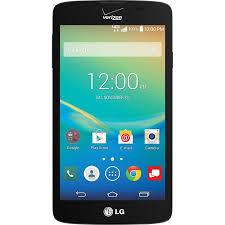 USER MOBILE
16
Measurement methodology
Architecture, according to Facebook
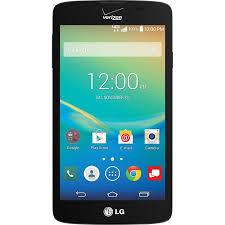 USER MOBILE
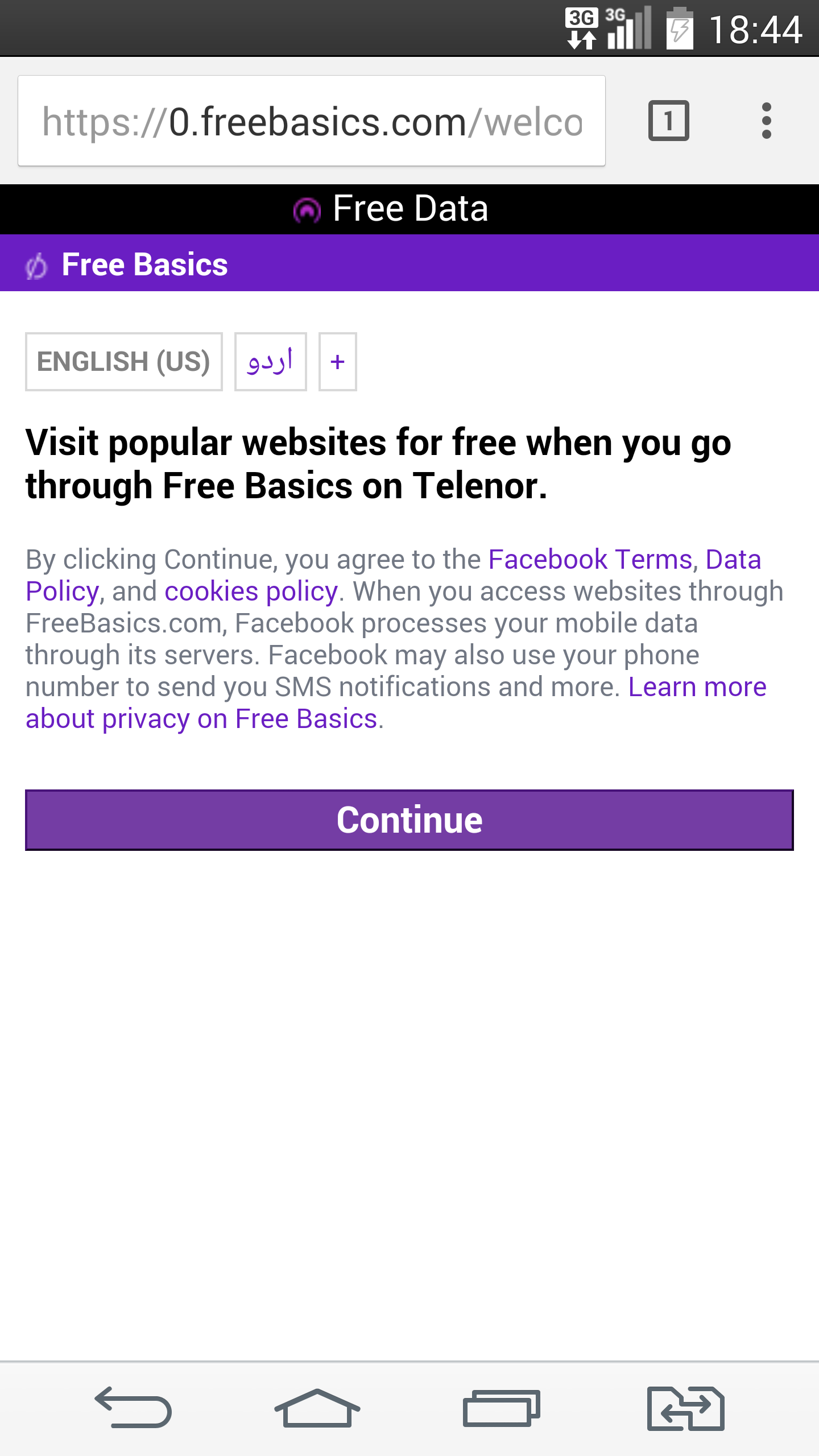 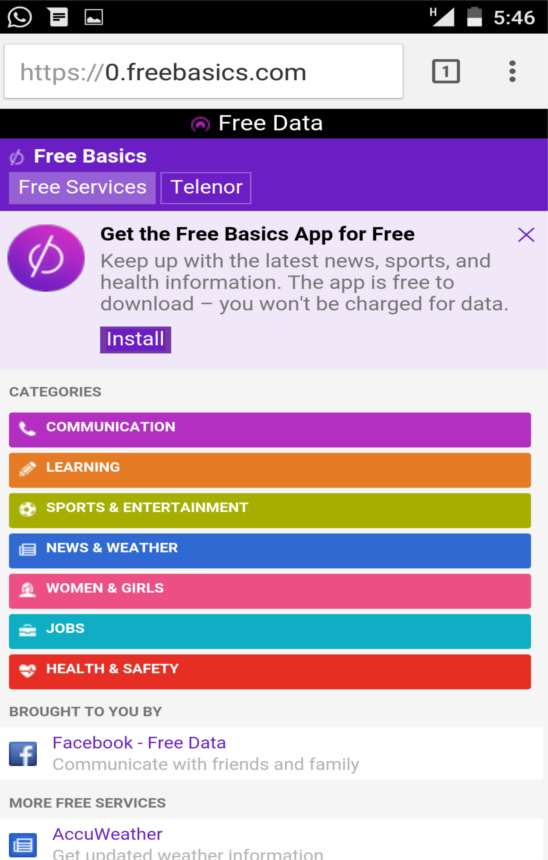 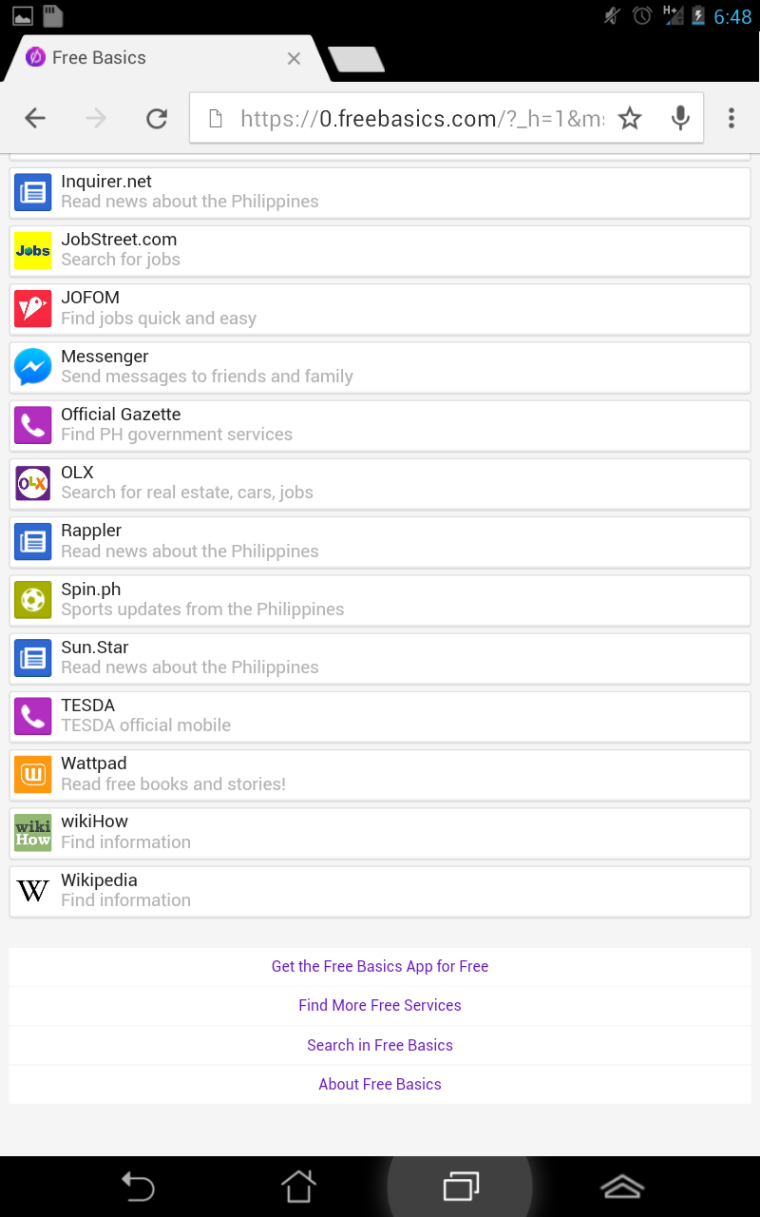 3
2
1
17
Measurement methodology
Architecture, according to Facebook
CELLULAR 
PROVIDER
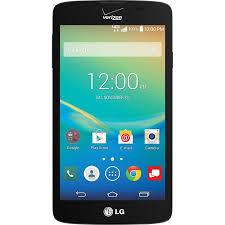 USER MOBILE
18
Measurement methodology
Architecture, according to Facebook
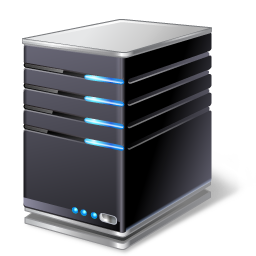 CELLULAR 
PROVIDER
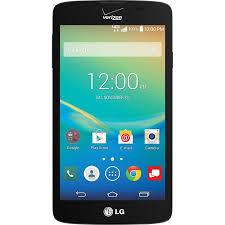 USER MOBILE
FACEBOOK 
PROXY
19
Measurement methodology
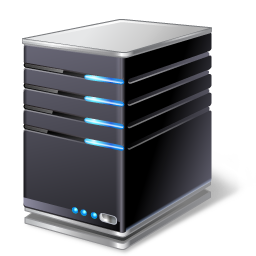 BBC
Architecture, according to Facebook
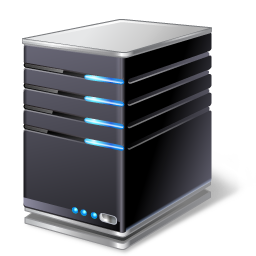 CELLULAR 
PROVIDER
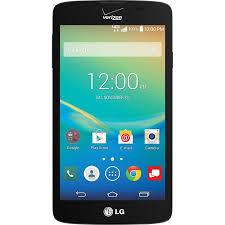 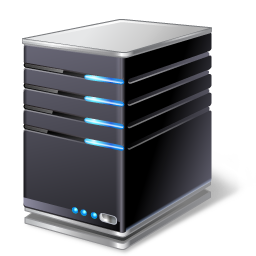 BING
USER MOBILE
FACEBOOK 
PROXY
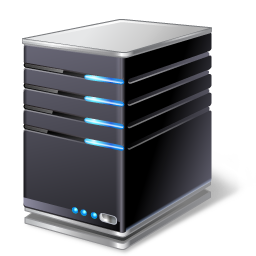 WIKIPEDIA
WEBSERVICES
20
Challenging to measure
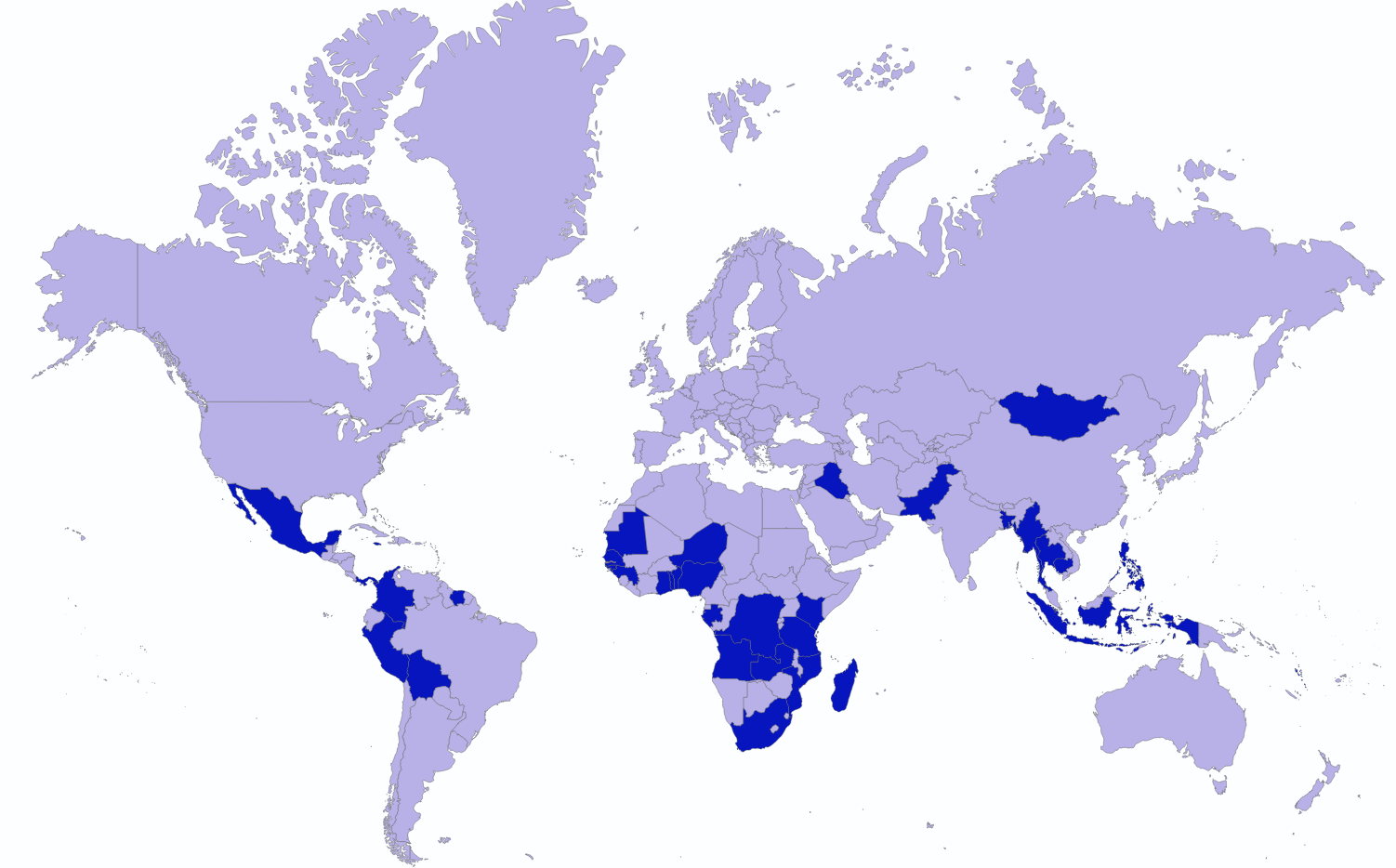 21
Challenging to measure
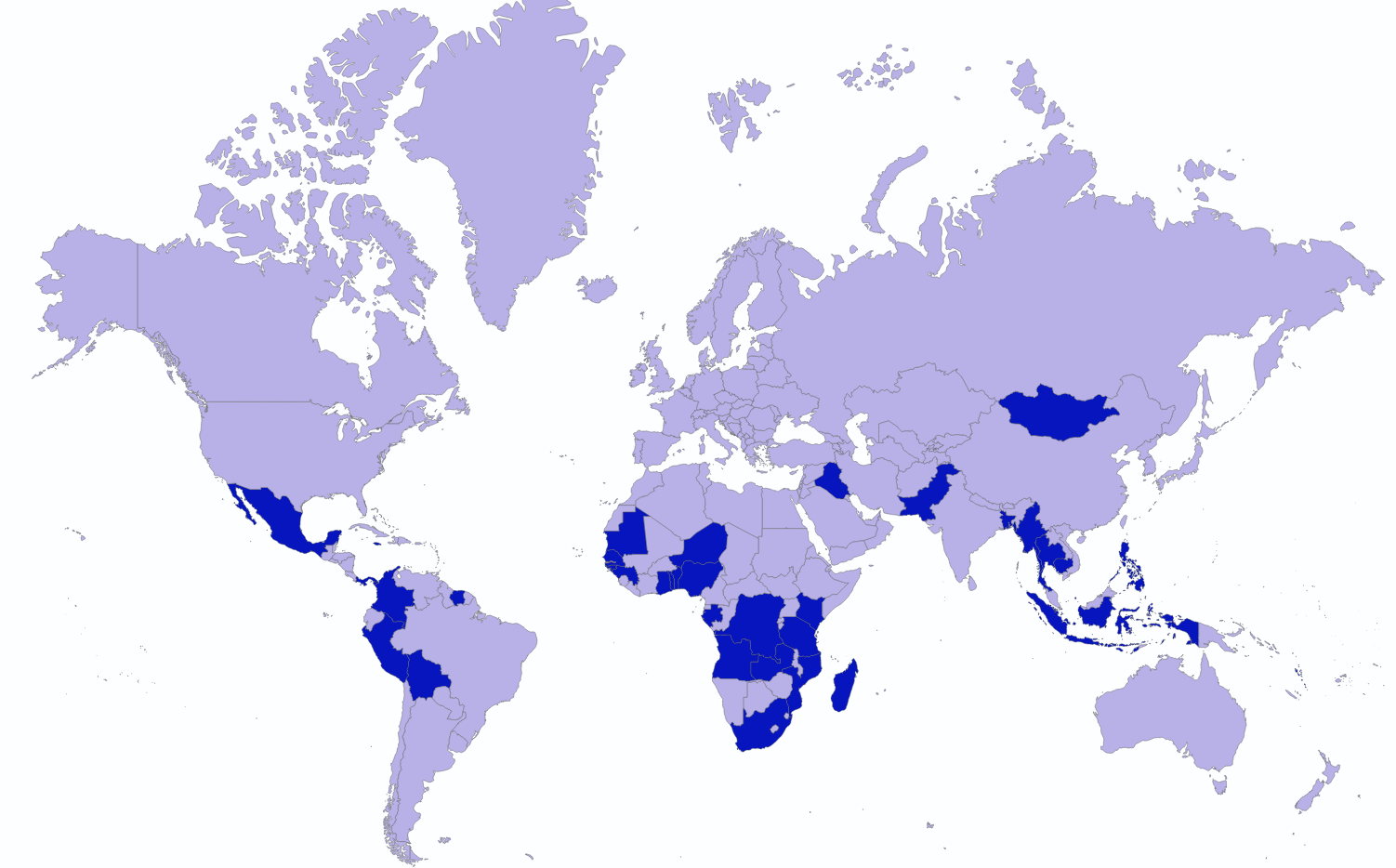 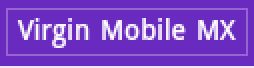 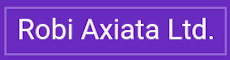 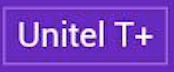 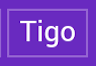 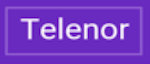 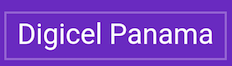 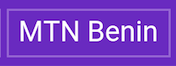 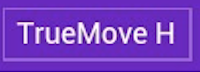 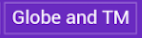 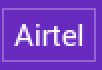 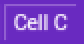 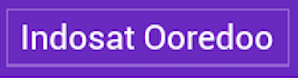 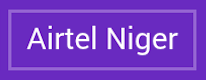 22
Challenging to measure
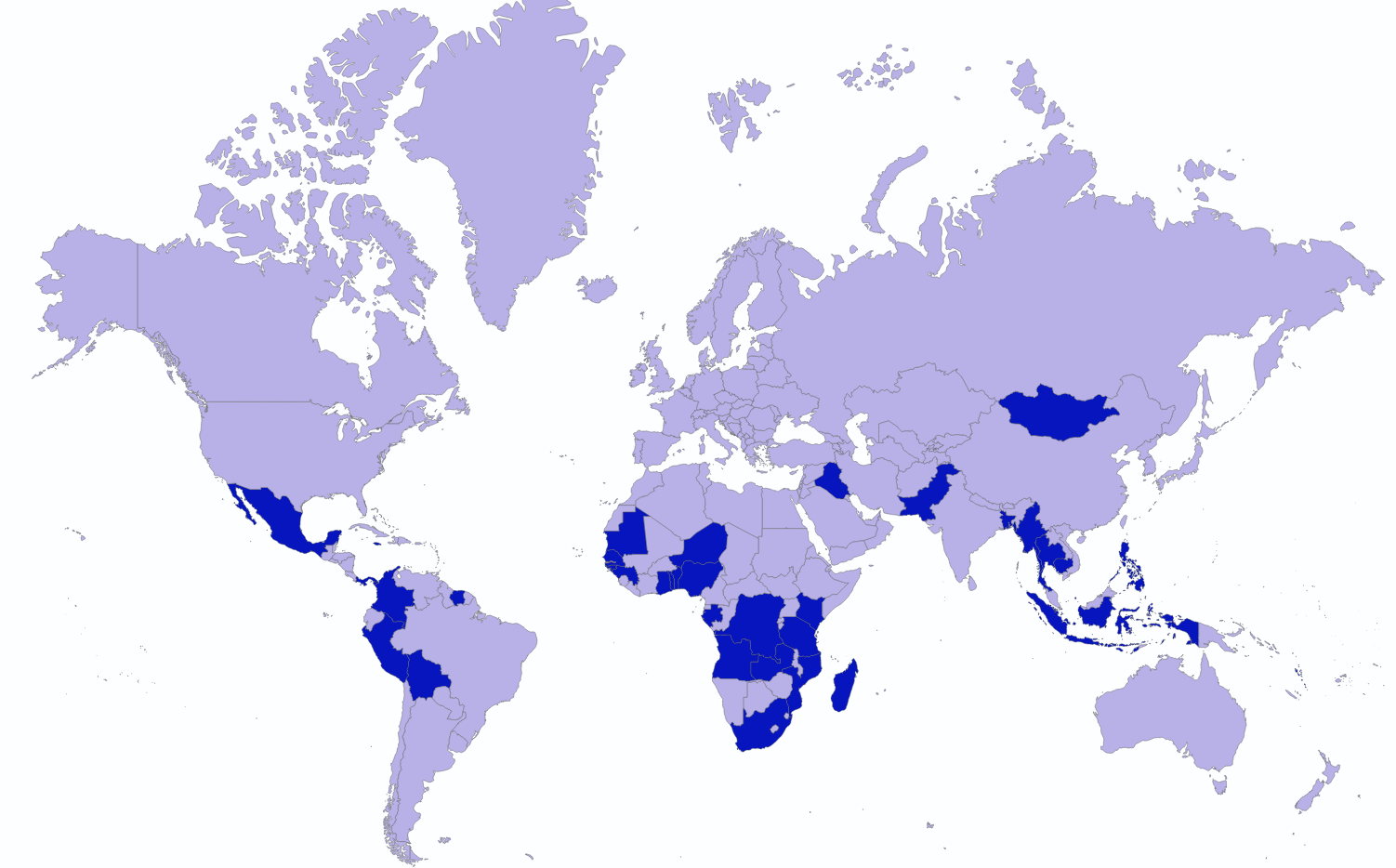 Measurement needs to be in specific countries, with particular cellular connections.
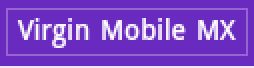 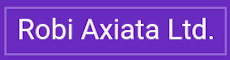 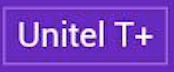 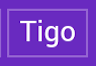 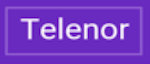 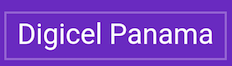 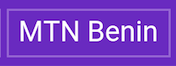 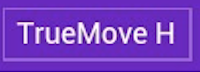 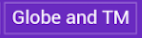 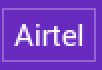 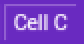 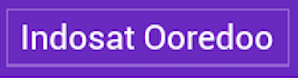 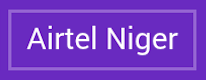 23
Measurement methodology
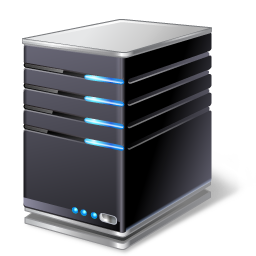 BBC
Architecture, according to Facebook
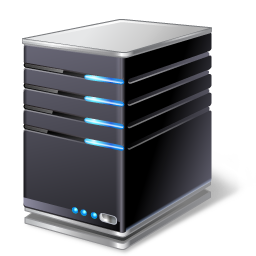 CELLULAR 
PROVIDER
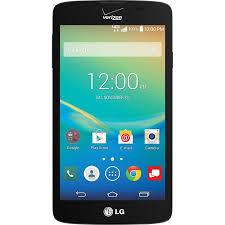 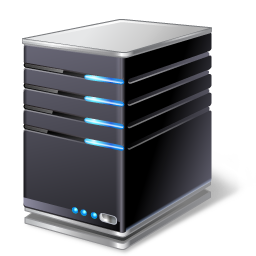 BING
Challenging to measure
USER MOBILE
FACEBOOK 
PROXY
Android app to automatically crawl Free Basics webpage
Participant recruitment in 15 countries
Collection of service lists in different languages, across months
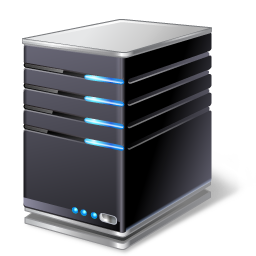 WIKIPEDIA
WEBSERVICES
24
I. What is on the menu?
I. What is on the menu?
Topic of services
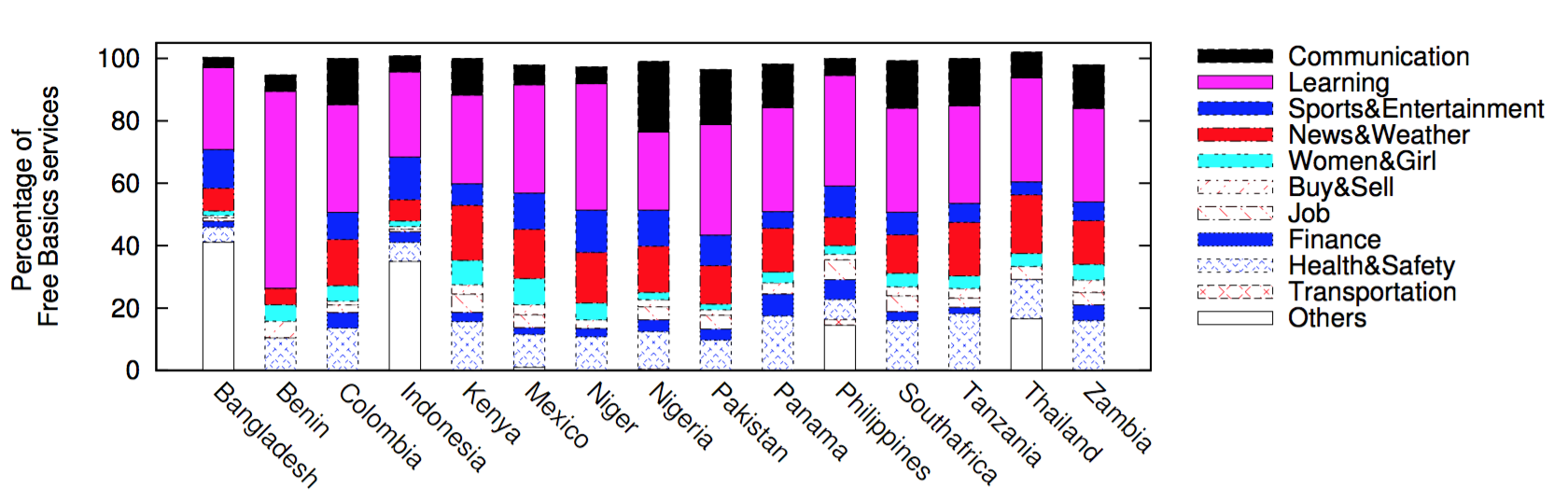 Topic categorization of Free Basics services in different countries.
Learning, News & Weather, Health & Safety are the dominant topics in most countries.
26
I. What is on the menu?
Number of services
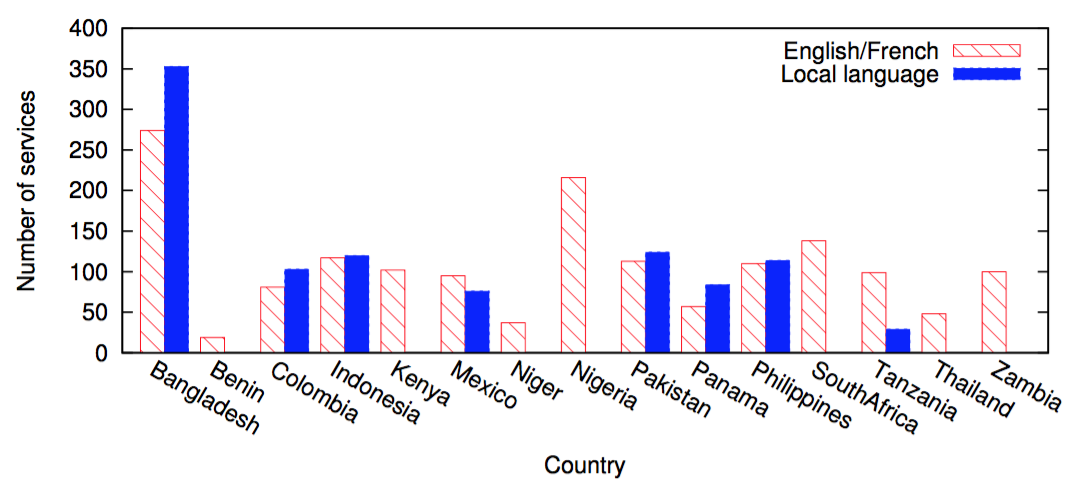 Deployed services are highly customized in each country, with 80% of the observed services offered only in one country. Possibly proportional with local developer activity.
27
I. What is on the menu?
Growth of Services
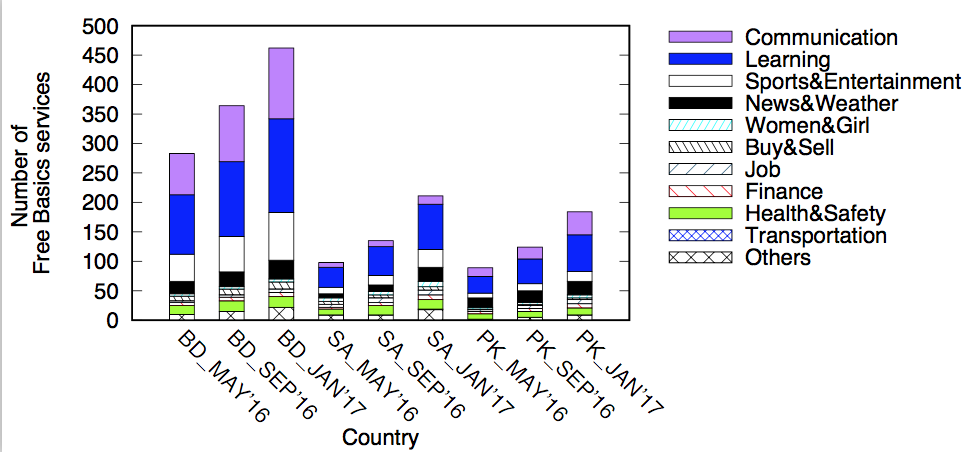 Services growing rapidly, and are dominated by information services such as education, news, and health.
Between the nine months of May 2016 to January 2017, Bangladesh has added 179 new services, while South Africa has added 113 and Pakistan 95.
28
II. Experience Facebook’s gatekeeping
29
II. Experience Facebook’s gatekeeping
Deploying our own services
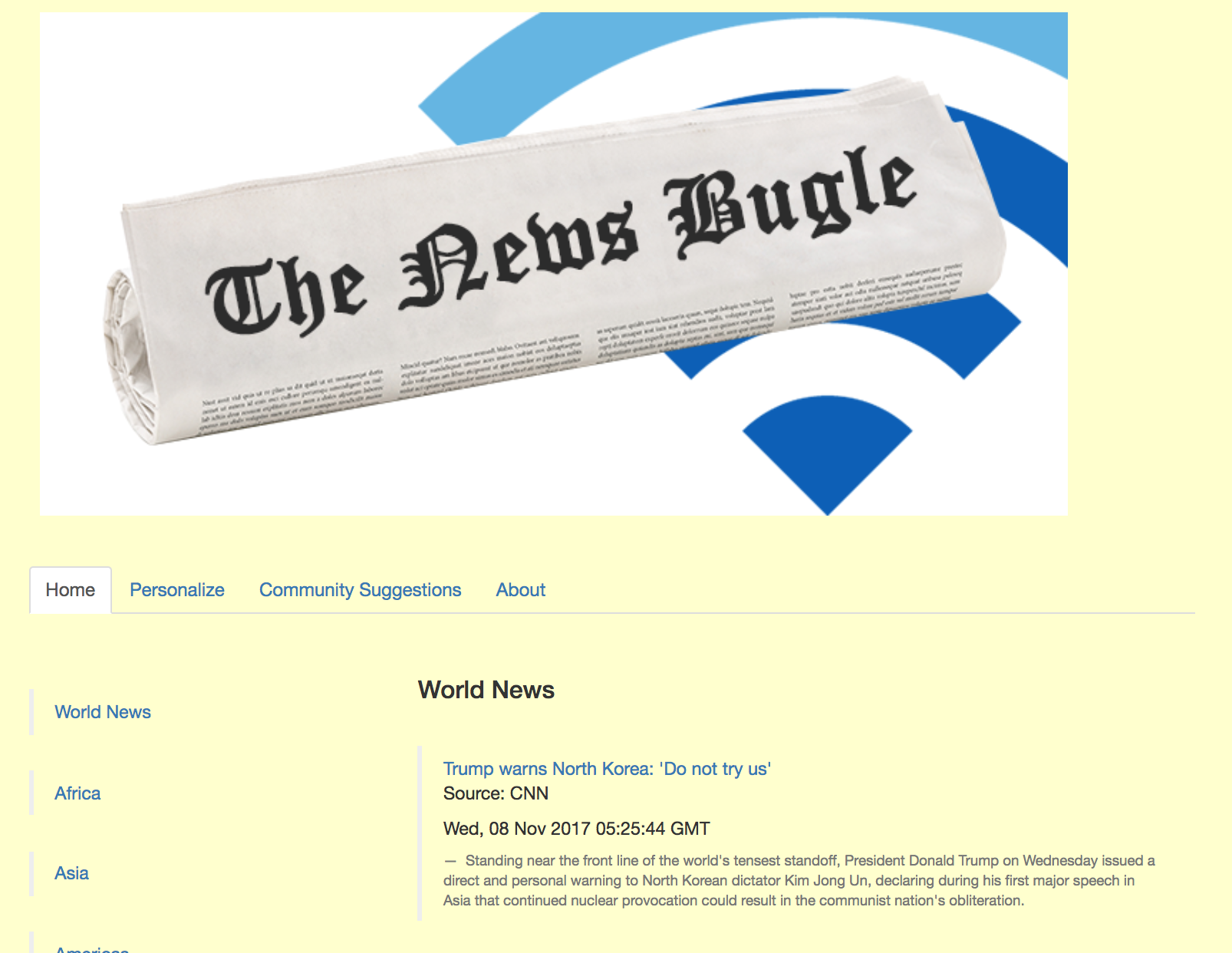 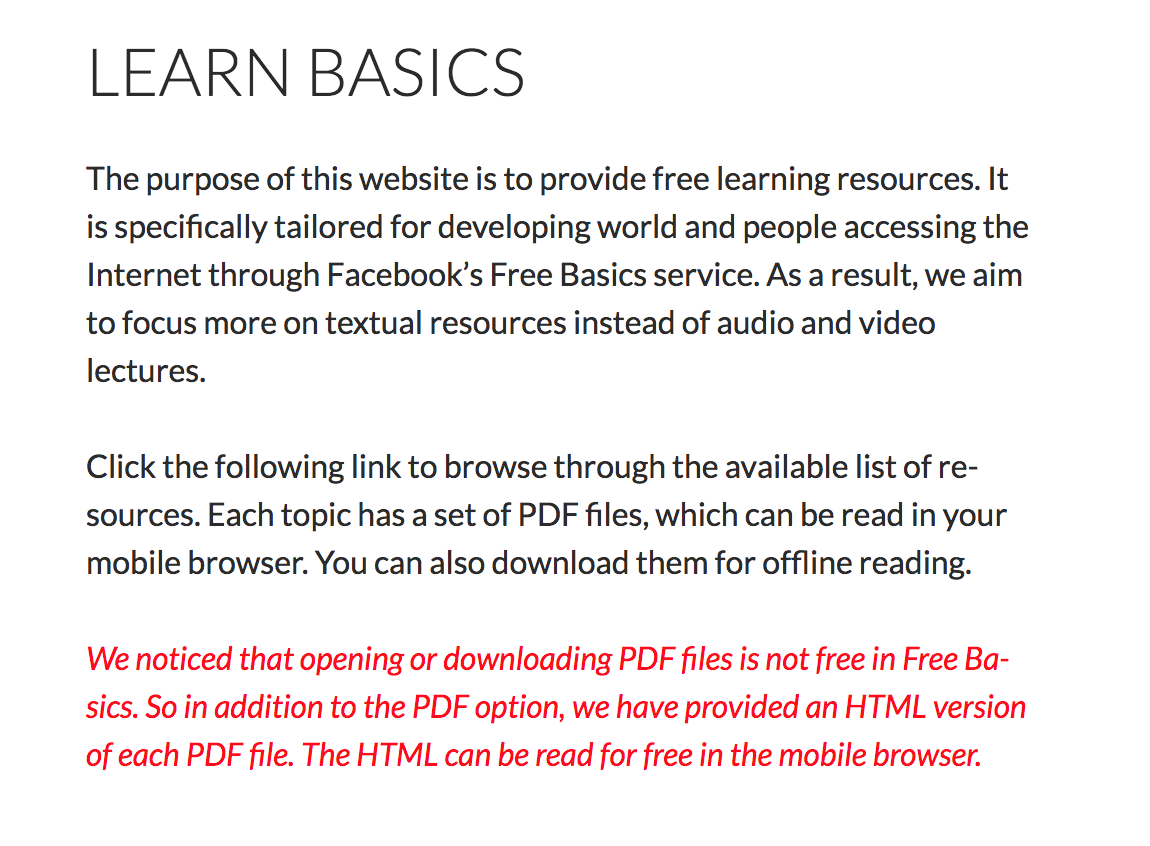 Offered in English since Sep 17, 2016, 
in Spanish and French since Dec 16, 2016.
Offered in English since Jul 2, 2016.
30
II. Experience Facebook’s gatekeeping
Deploying our own services
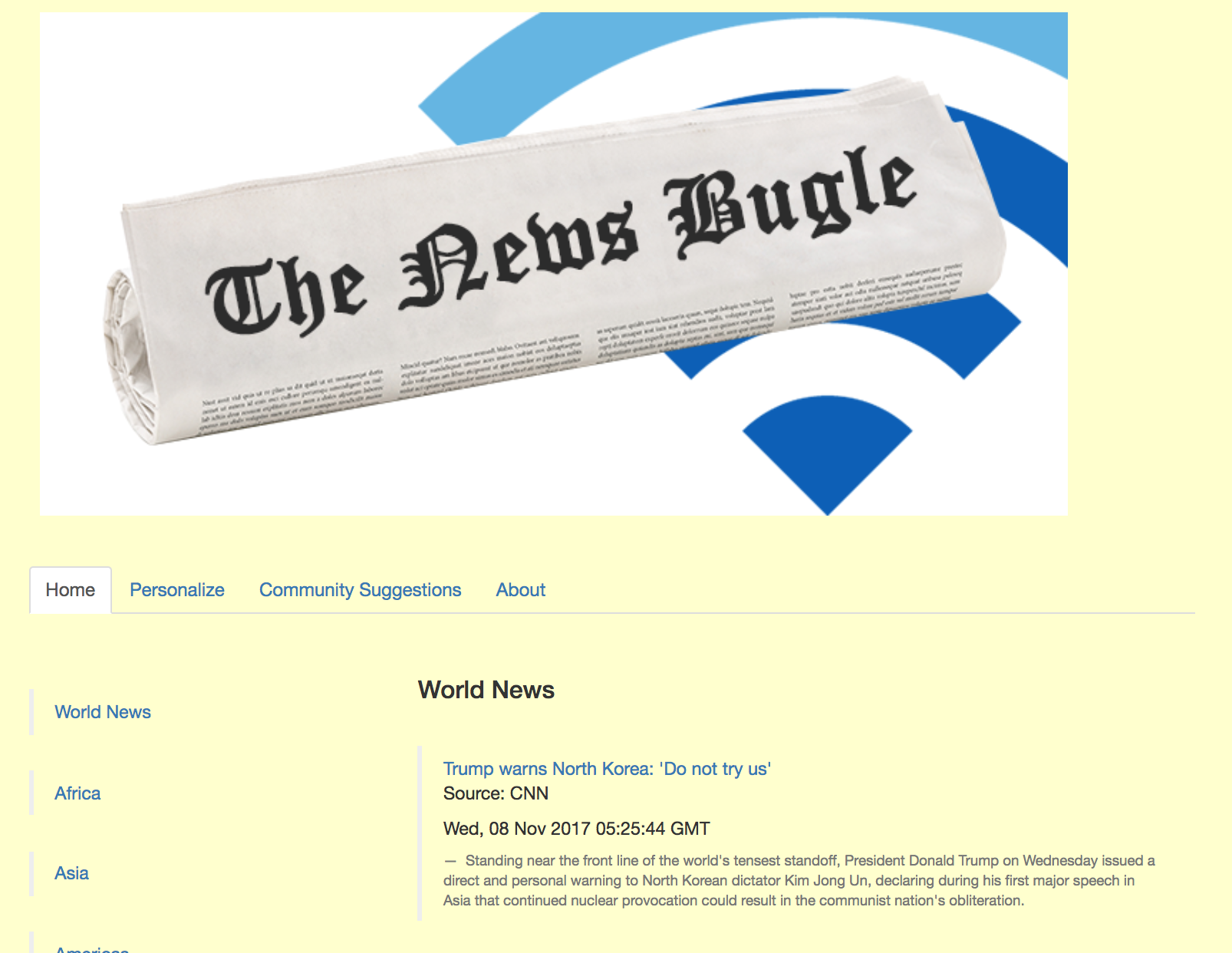 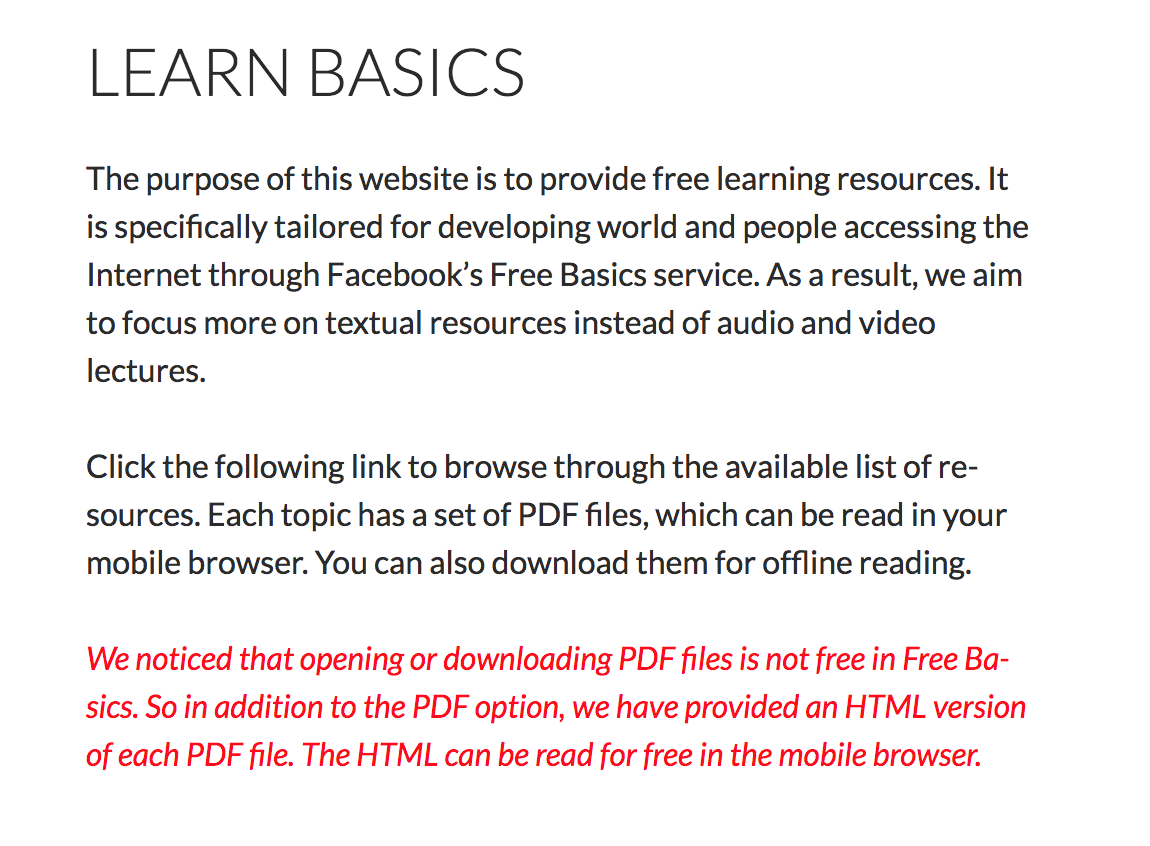 Offered in English since Sep 17, 2016, 
in Spanish and French since Dec 16, 2016.
Offered in English since Jul 2, 2016.
Took 1-2 weeks from application to going live, feedback was all technical (remove Javascript).
31
III. Who are the visitors?
III. Who are the visitors?
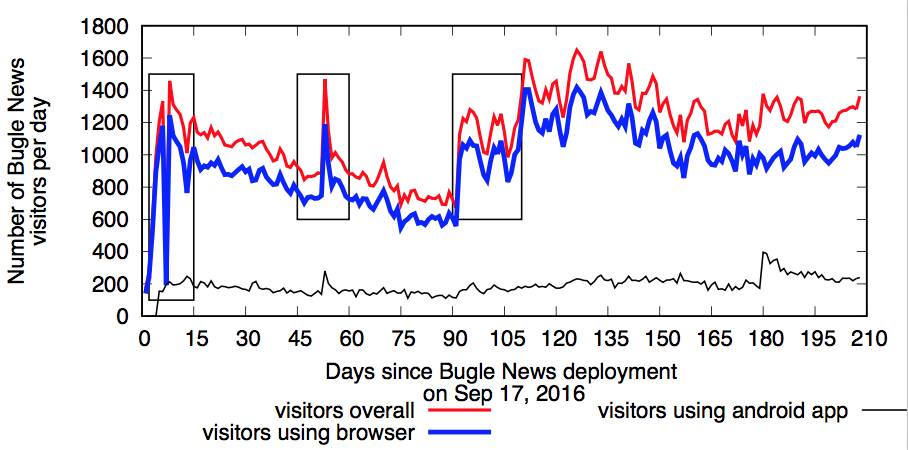 .Free Basics users on Bugle News.
Bugle News attracted 95.6K unique visitors between Sep 2016 and Sep 2017.
III. Who are the visitors?
Free Basics service outage
US presidential election
Add French and Spanish support to Bugle News
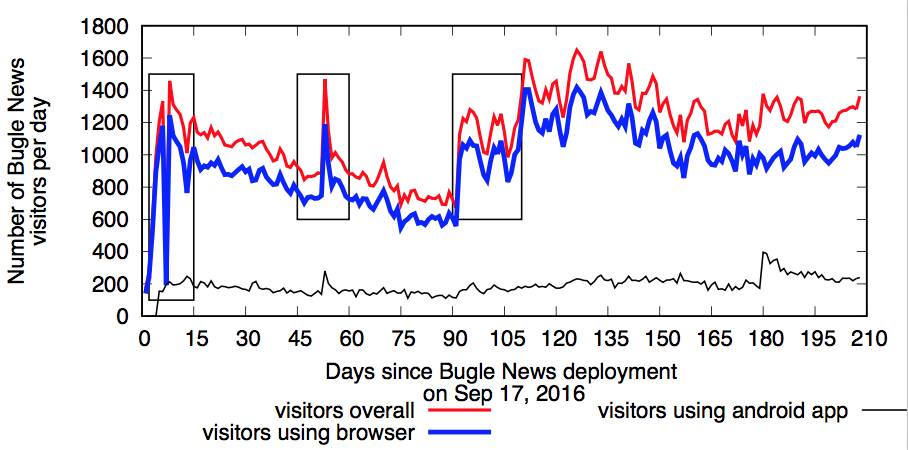 .Free Basics users on Bugle News.
Bugle News attracted 95.6K unique visitors between Sep 2016 and Sep 2017.
III. Who are the visitors?
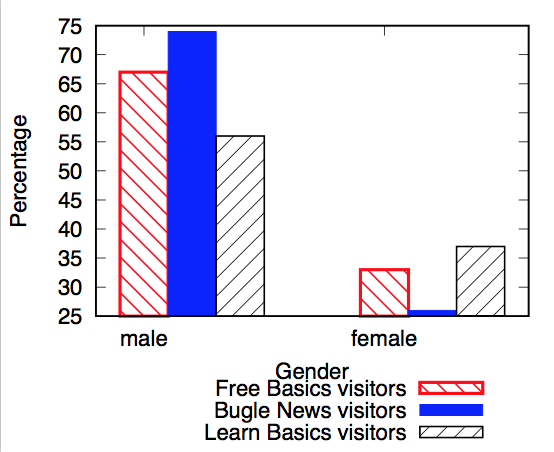 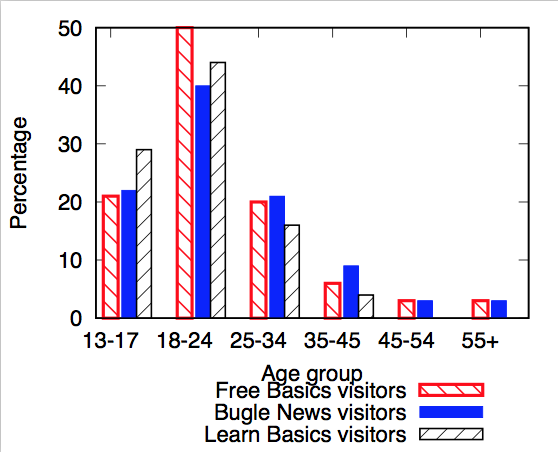 Demographics of.Free Basics users on Bugle News.
III. Who are the visitors?
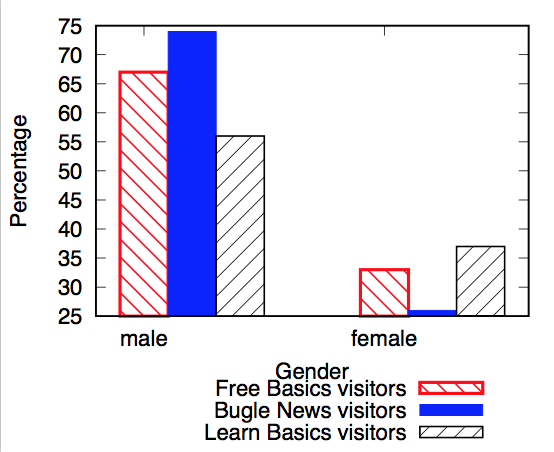 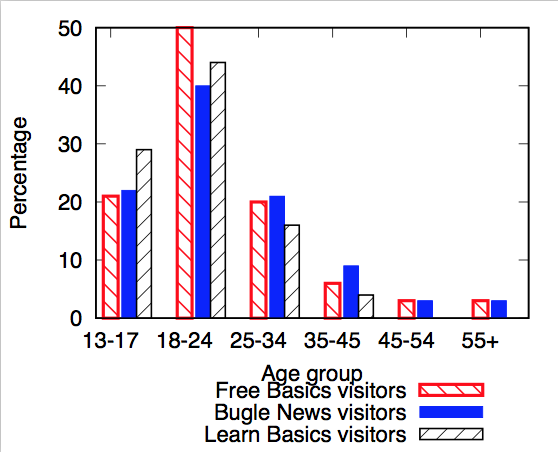 Demographics of.Free Basics users on Bugle News.
More interesting than the statistics, is how does the Free Basics developers’ portal show this information? Neither Free Basics nor our services need any entry of age/gender information.
From where is this inferred? Are there some data privacy implications? 
Should there be more transparency?
III. Who are the visitors?
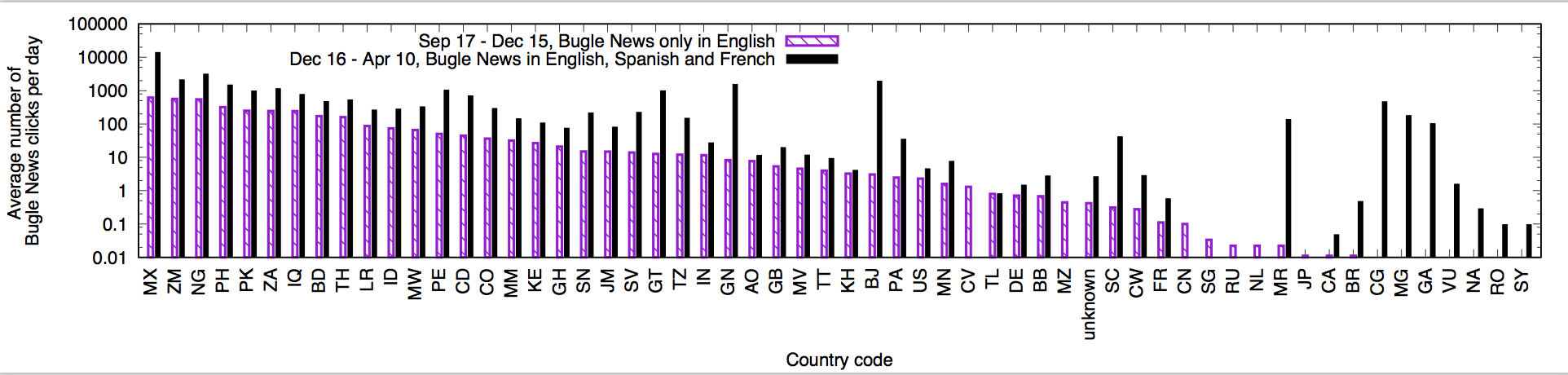 Country of.Free Basics users on Bugle News.
Bugle News has received visitors from 56 countries so far.
Mexico(MX), Zambia (ZM), Nigeria (NG), Philippines (PH), Pakistan (PK), South Africa (ZA), Iraq (IQ), Bangladesh (BD) and Thailand (TH) are some of the countries with highest number of requests per day
III. Who are the visitors?
Visitors from these countries after adding French/Spanish support – an effect of their colonial history.
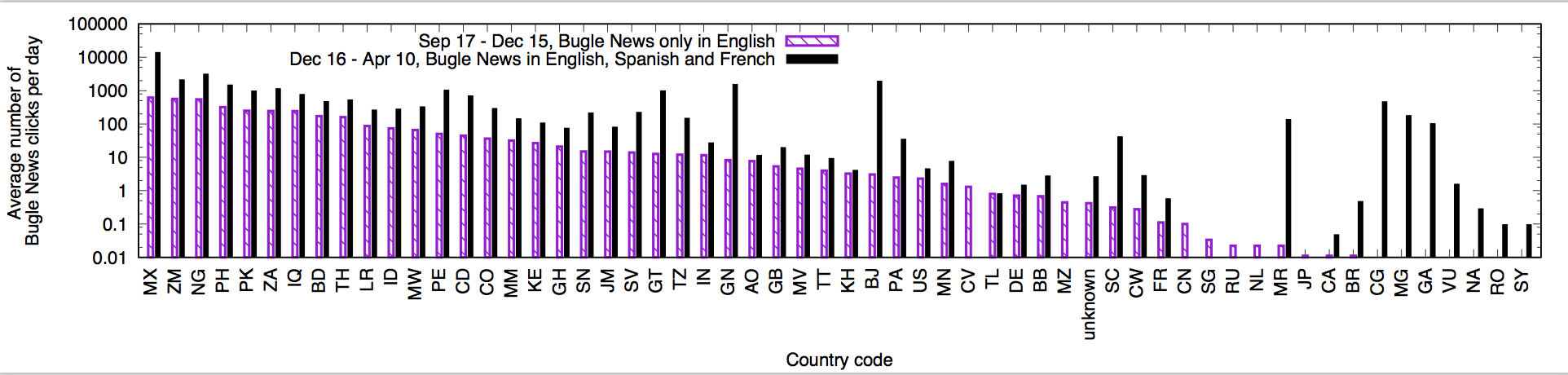 Country of.Free Basics users on Bugle News.
Bugle News has received visitors from 56 countries so far.
Mexico(MX), Zambia (ZM), Nigeria (NG), Philippines (PH), Pakistan (PK), South Africa (ZA), Iraq (IQ), Bangladesh (BD) and Thailand (TH) are some of the countries with highest number of requests per day
III. Who are the visitors?
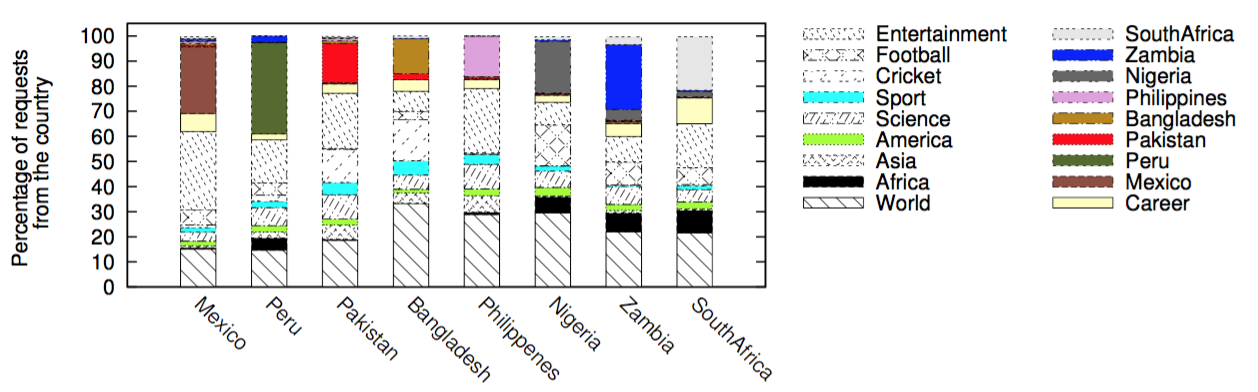 III. Who are the visitors?
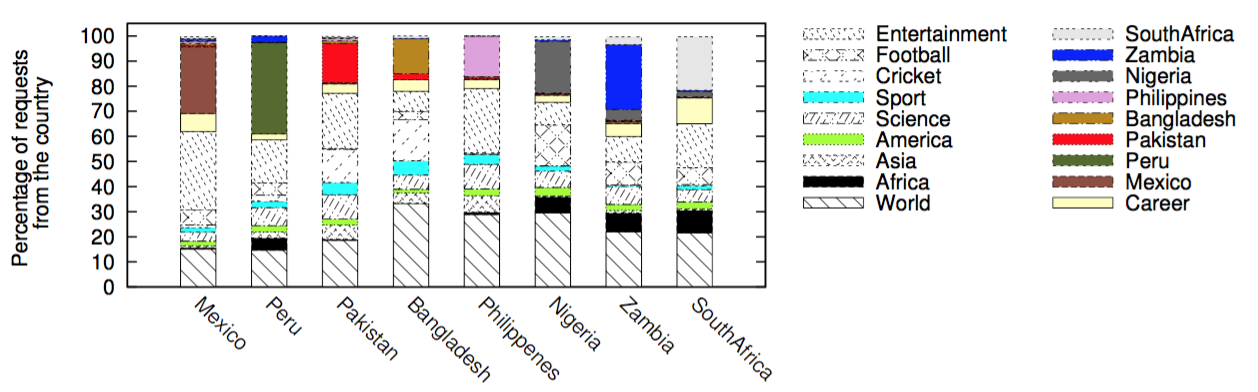 Visitors show strong geographical affinity. Proportion of requests for the country’s specific news feed is high, while visitors show almost zero interest for other countries.
Useful insight for web service developers, 
to understand the importance of including location specific content.
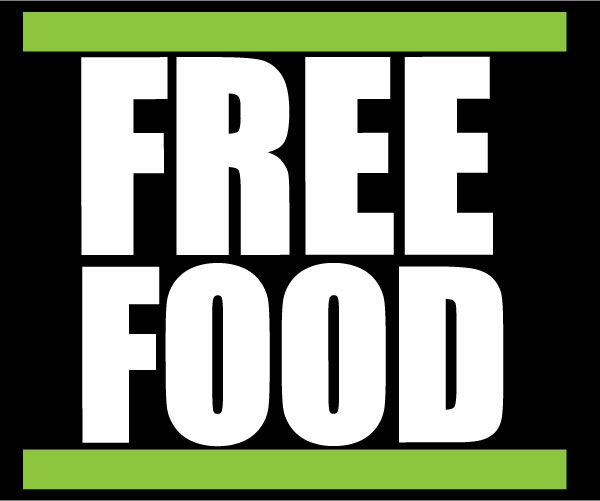 & our measurement based answers
41
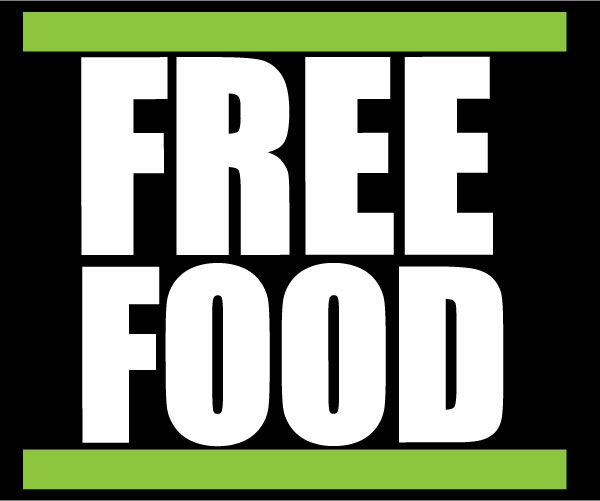 & our measurement based answers
Excellent services on health, education, social awareness, news and other topics. 
Free textbooks and online tutorials, useful information on how to combat Zika or Malaria, stories of woman empowerment
Many services in a specific country with locally relevant information, often in local languages.
I. What is on the menu?
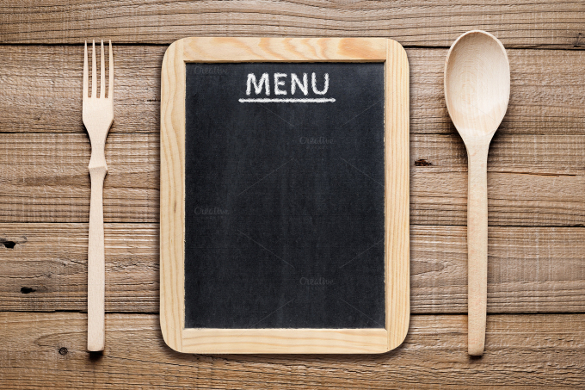 42
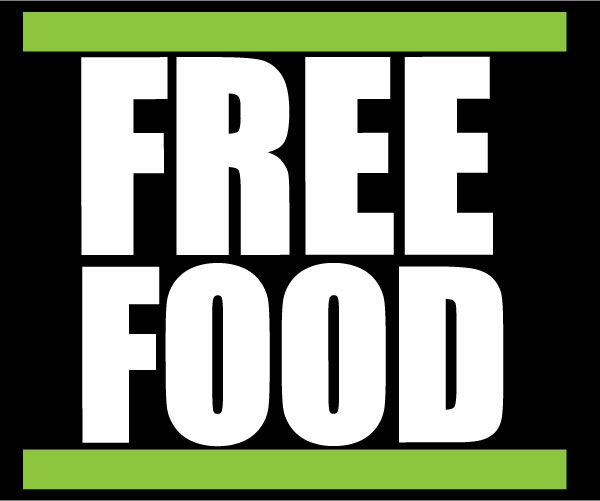 & our measurement based answers
Excellent services on health, education, social awareness, news and other topics. 
Free textbooks and online tutorials, useful information on how to combat Zika or Malaria, stories of woman empowerment
Many services in a specific country with locally relevant information, often in local languages.
I. What is on the menu?
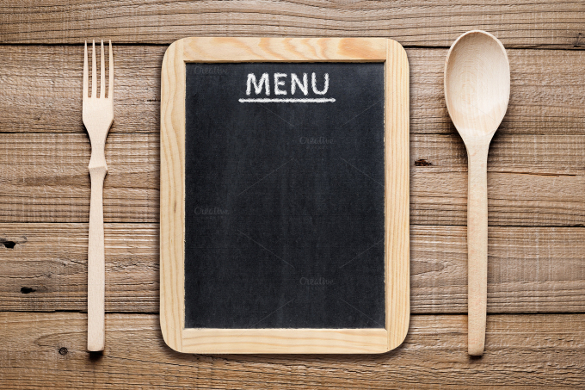 Fast and transparent process of service application and approval.
Bandwidth restriction and data privacy implications (IMC16, CCR17).
But there can be useful services which are not affected.
II. How to become a chef or waiter here?
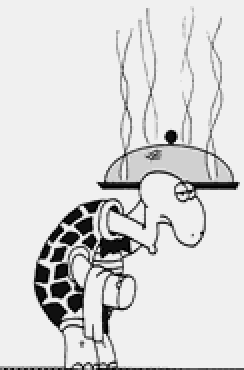 43
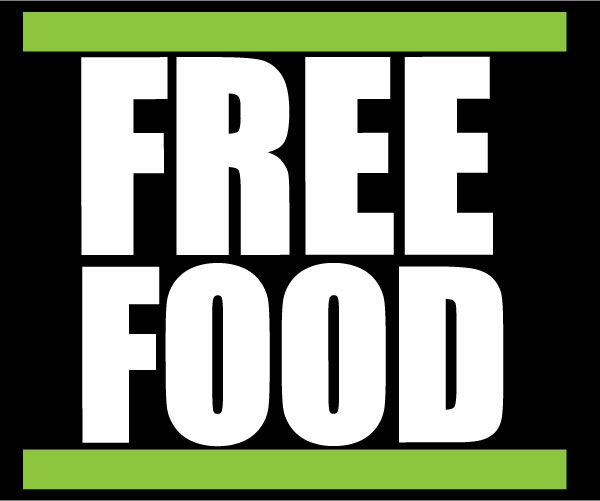 & our measurement based answers
Excellent services on health, education, social awareness, news and other topics. 
Free textbooks and online tutorials, useful information on how to combat Zika or Malaria, stories of woman empowerment
Many services in a specific country with locally relevant information, often in local languages.
I. What is on the menu?
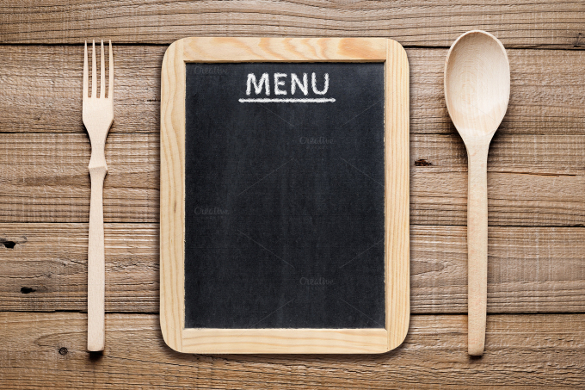 Fast and transparent process of service application and approval.
Bandwidth restriction and data privacy implications (IMC16, CCR17).
But there can be useful services which are not affected.
II. How to become a chef or waiter here?
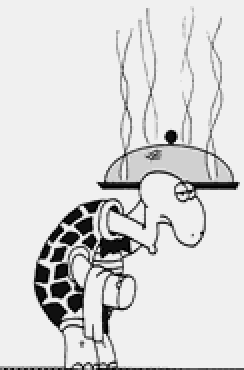 A simple RSS news aggregator service received 95.6K unique visitors, from 56 countries, without any advertisement!
III. Who are the visitors in this restaurant?
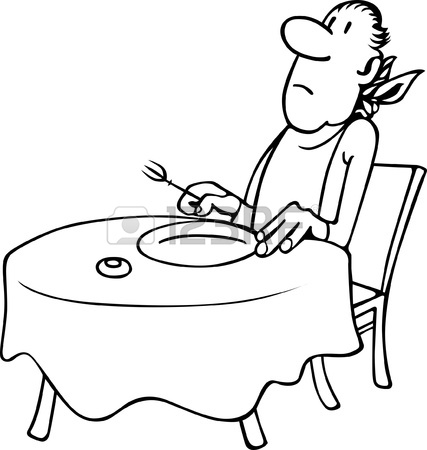 44
Emboldened by these observations, we offered our first Free Basics service to create new information …..
45
Awaaz: an ICTD service
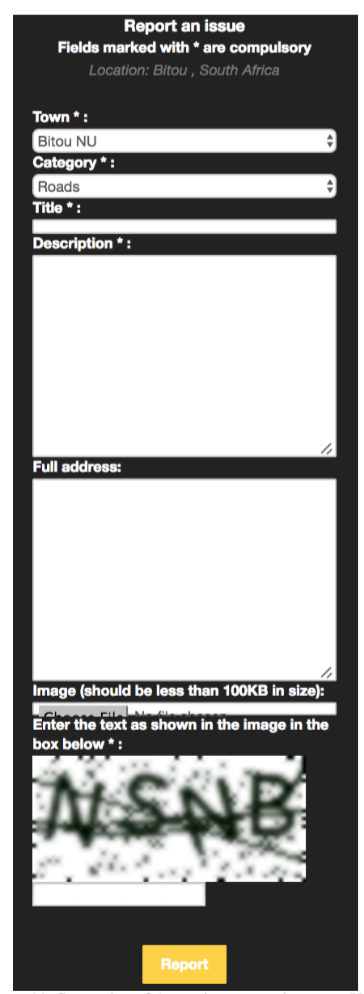 Crowd-sourcing information about civic issues in developing countries.
Currently active in South Africa.
Includes a link where users can see issues reported so far, categorized by topics or by location.
Option to add comments, so that users can reinforce, negate or discuss issues reported by others.
Awaaz: an ICTD service
Road
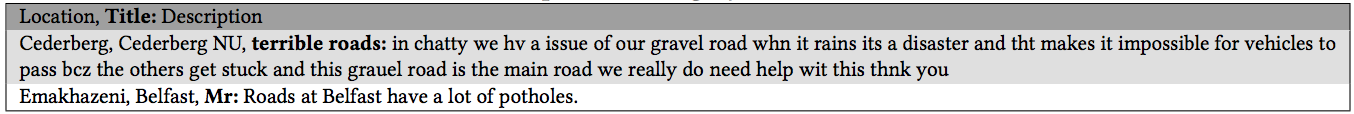 Water
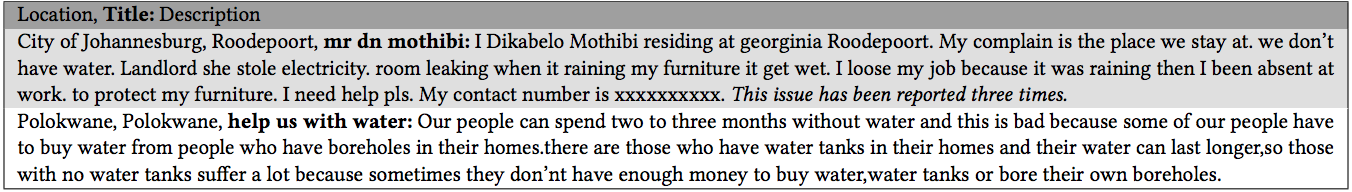 Electricity
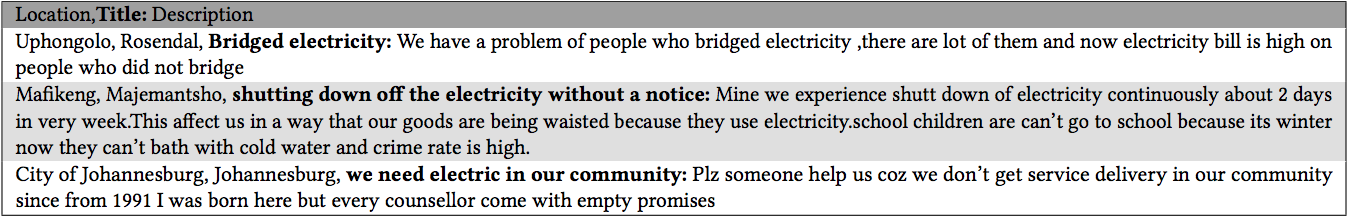 94 unique issues reported between March and September, 2017.
All issues on http://myvoice.mpi-sws.org/all_reports
Future Work
Continue collection and processing of visitor data, to understand growing/fading interest in the program worldwide.
Offer Awaaz in other cities and countries, to see global proportion of civic issues.
Connect Awaaz issues to concerned authorities (help and collaboration appreciated!).
More in-depth study of privacy issues and security awareness of target population (many Awaaz users entered their mobile phones in the forms, without being asked!!).
Audit Free Basics 2.0 and see its effect on our currently deployed services 
(will all of Internet be offered?).
Anyone interested in collaboration or having further questions, 
please contact Rijurekha Sen at rijurekha@mpi-sws.org